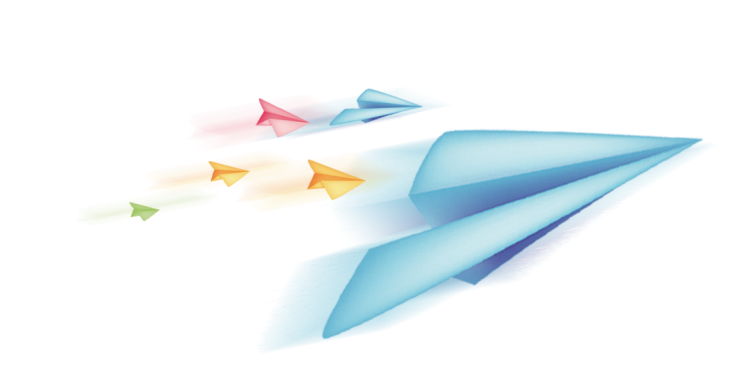 PHÒNG GIÁO DỤC VÀ ĐÀO TẠO NGHI XUÂN
TRƯỜNG TIỂU HỌC XUÂN PHỔ
Môn Tiếng Việt
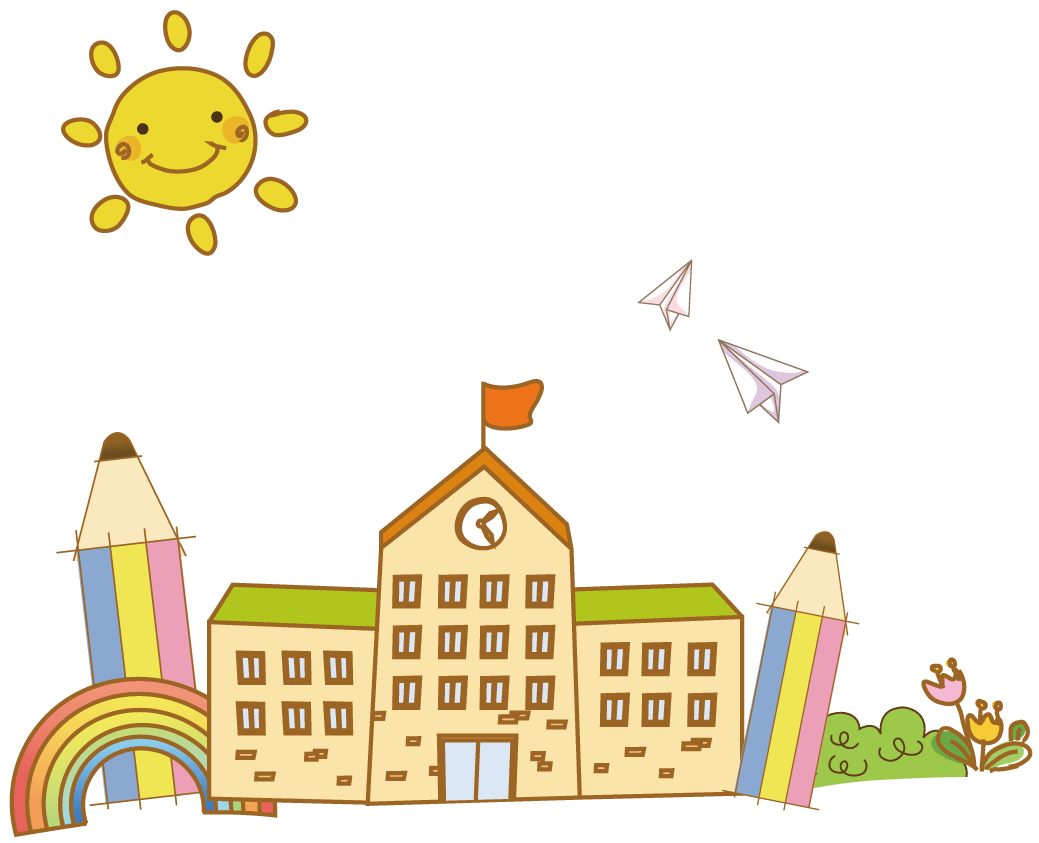 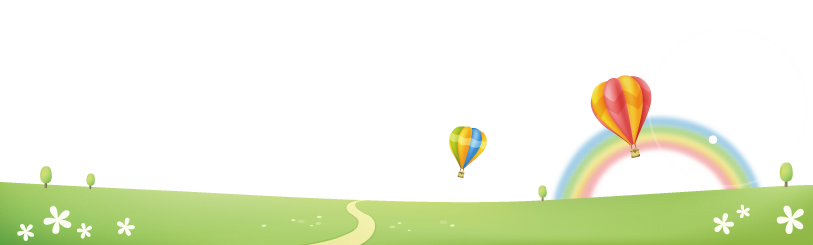 Giáo viên thực hiện: Đặng Thị Cẩm Thành
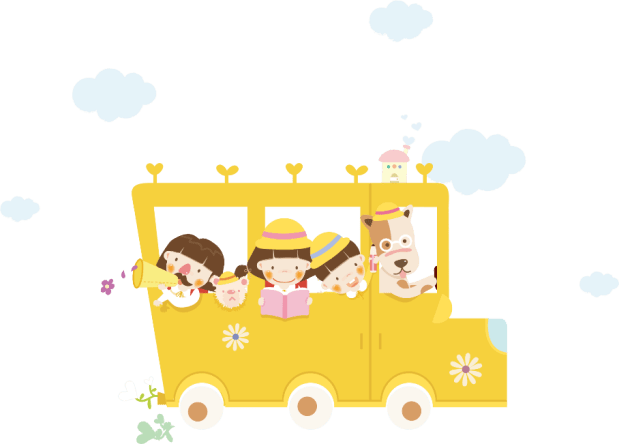 Tiếng Việt
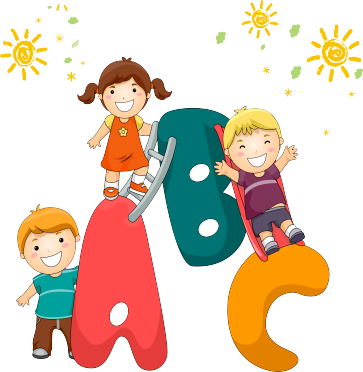 Khởi động
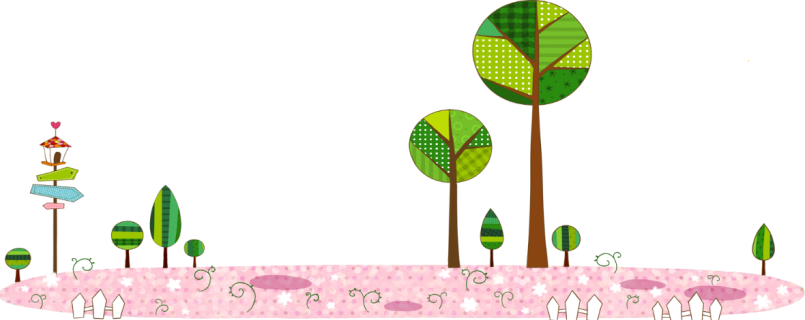 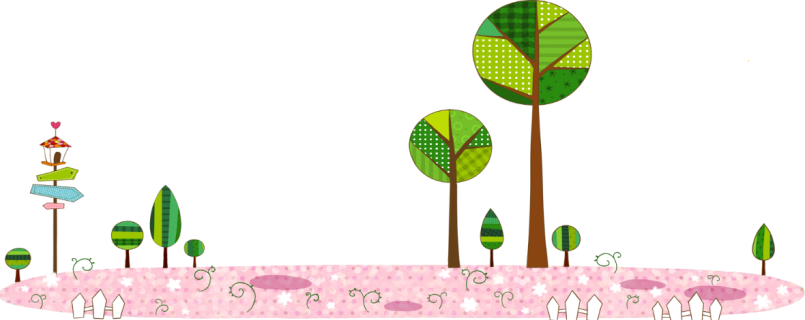 Tiếng Việt
Tiết luyện tập hôm trước học bài gì?
Tiếng Việt
xinh xắn, bạn búp bê, và dễ thương
Bạn búp bê xinh xắn và dễ thương.
Luyện tập: Mở rộng vốn từ về đồ chơi; Dấu phẩy
1. Giới thiệu về 1 đồ chơi có trong hình theo mẫu :
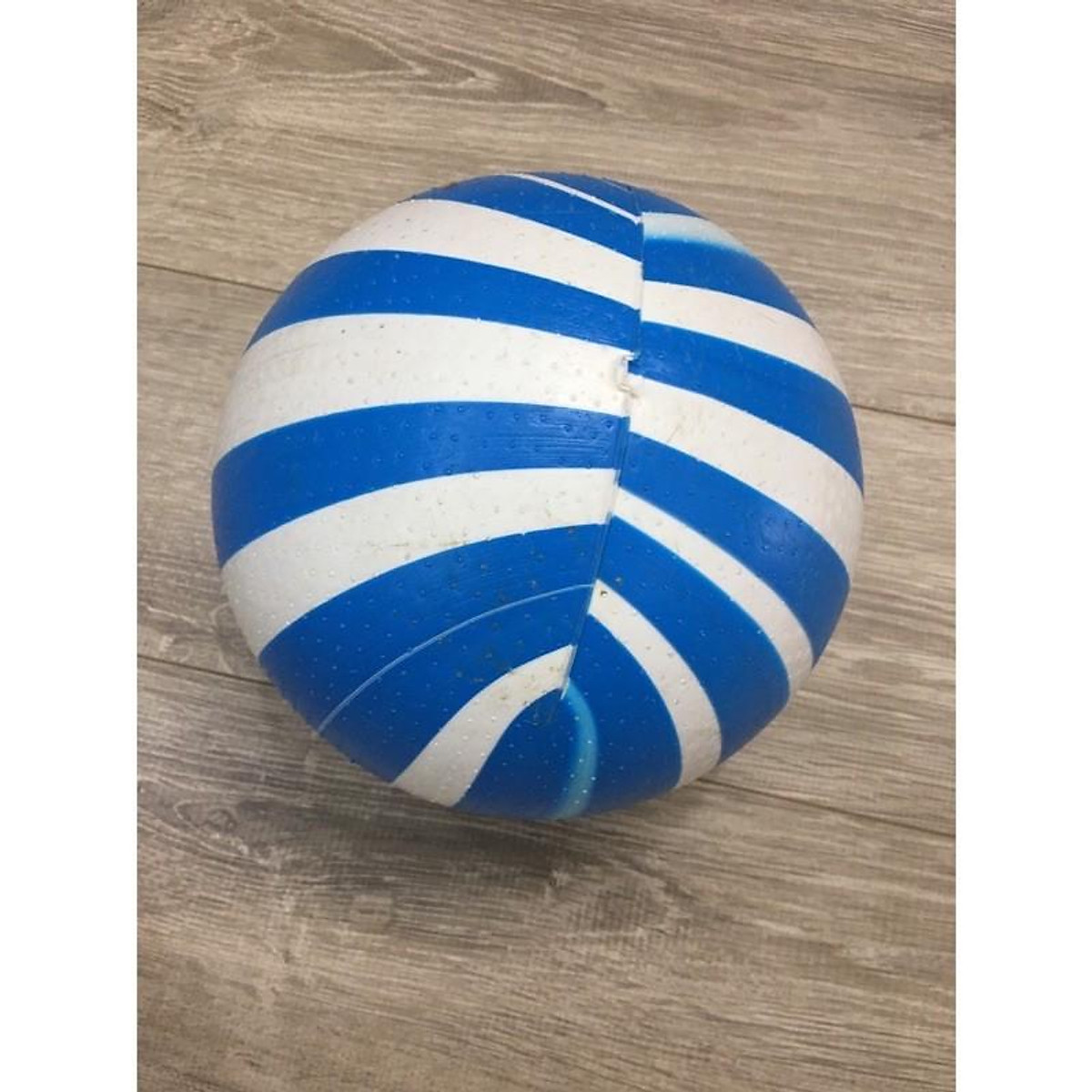 Luyện tập: Mở rộng vốn từ về đồ chơi; Dấu phẩy
1. Giới thiệu về 1 đồ chơi có trong hình theo mẫu :
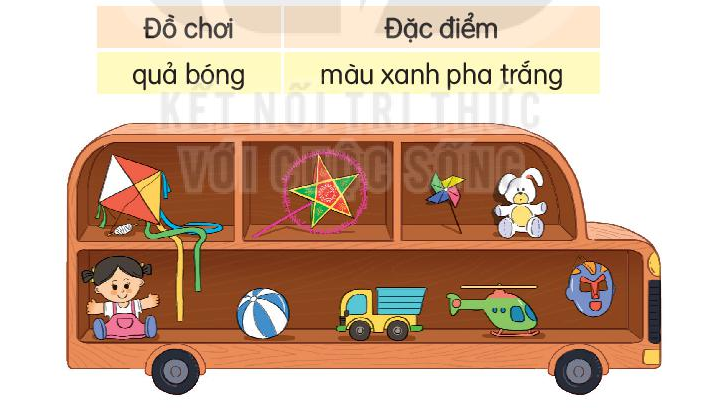 1. Giới thiệu về 1 đồ chơi có trong hình theo mẫu :
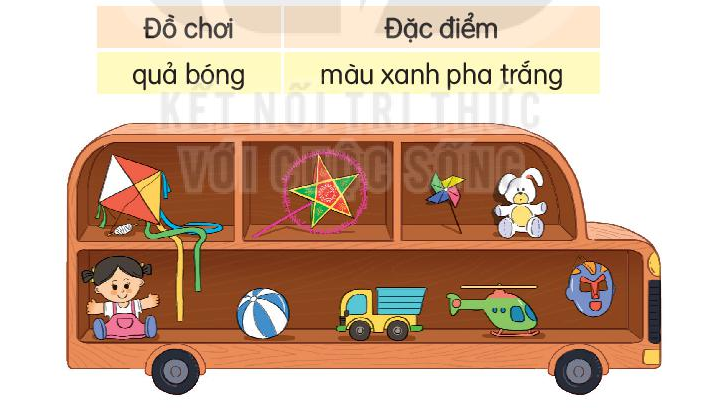 quả bóng
màu xanh pha trắng
con diều
đèn ông sao
chong chóng
gấu bông
búp bê
ô tô
máy bay
mặt nạ
1. Giới thiệu về 1 đồ chơi có trong hình theo mẫu :
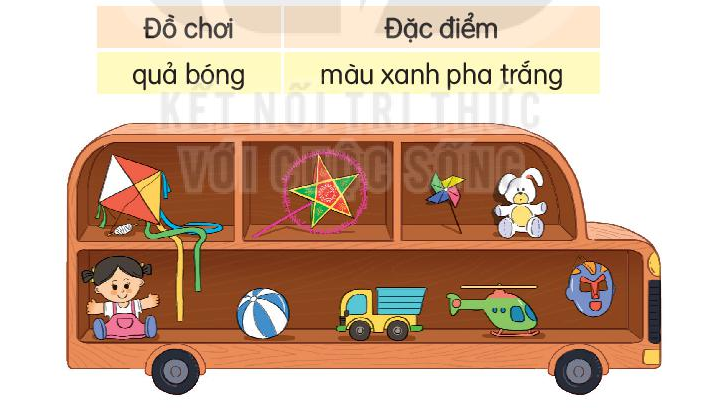 màu xanh pha trắng
quả bóng
con diều
đèn ông sao
chong chóng
gấu bông
búp bê
ô tô
máy bay
mặt nạ
2. Cần đặt dấu phẩy vào vị trí nào trong mỗi câu:
Mẫu: Chú gấu bông rất mềm mại dễ thương.
,
Tại sao lại dùng dấu phẩy sau từ mềm mại ?
Dùng dấu phẩy để ngăn cách 2 từ mềm mại và dễ thương vì hai từ này có cùng chức năng chỉ đặc điểm của đồ chơi.
2. Cần đặt dấu phẩy vào vị trí nào trong mỗi câu:
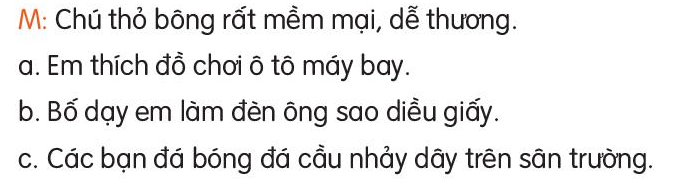 2. Cần đặt dấu phẩy vào vị trí nào trong mỗi câu:
a.  Em thích đồ chơi ô tô, máy bay.
b. Bố dạy em làm đèn ông sao, diều giấy.
c. Các bạn đá bóng, đá cầu, nhảy dây trên sân trường.
Dùng dấu phẩy để ngăn cách giữa các từ ngữ có cùng chức năng như chỉ đặc điểm, sự vật, hoạt động,…
3. Cần đặt dấu phẩy vào vị trí nào trong câu in nghiêng :
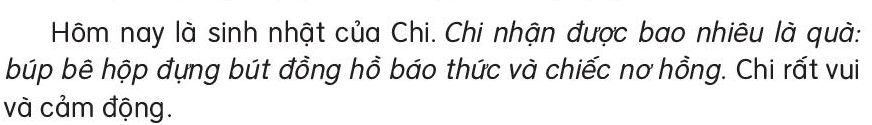 Chi nhận được bao nhiêu là quà: búp bê hộp đựng bút đồng hồ báo thức và chiếc nơ hồng.
3. Cần đặt dấu phẩy vào vị trí nào trong câu in nghiêng :
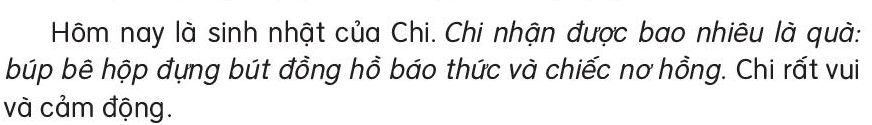 Chi nhận được bao nhiêu là quà: búp bê, hộp đựng bút, đồng hồ báo thức và chiếc nơ hồng.
Dấu phẩy dùng để ngăn cách giữa các từ ngữ có cùng chức năng , dùng để liệt kê các sự vật.
HỘP QUÀ BÍ MẬT
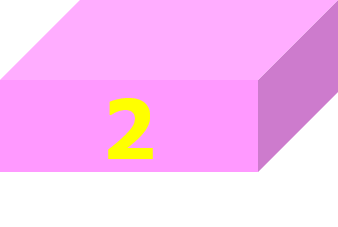 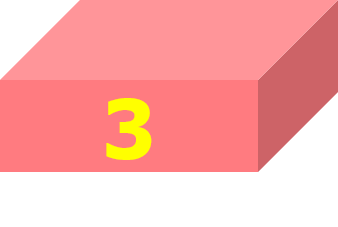 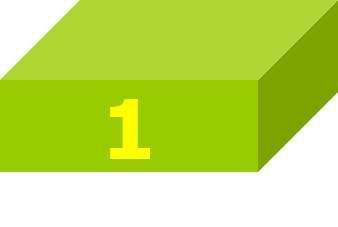 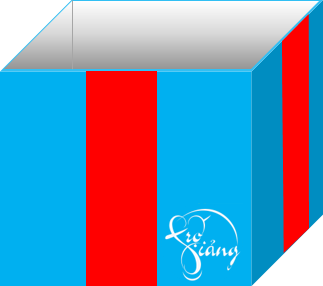 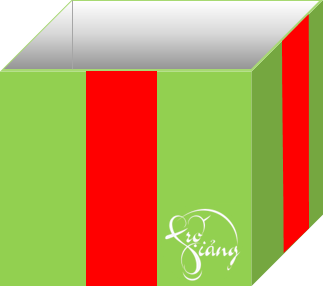 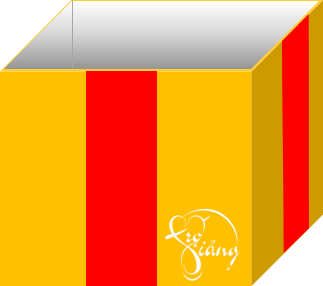 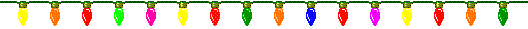 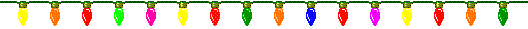 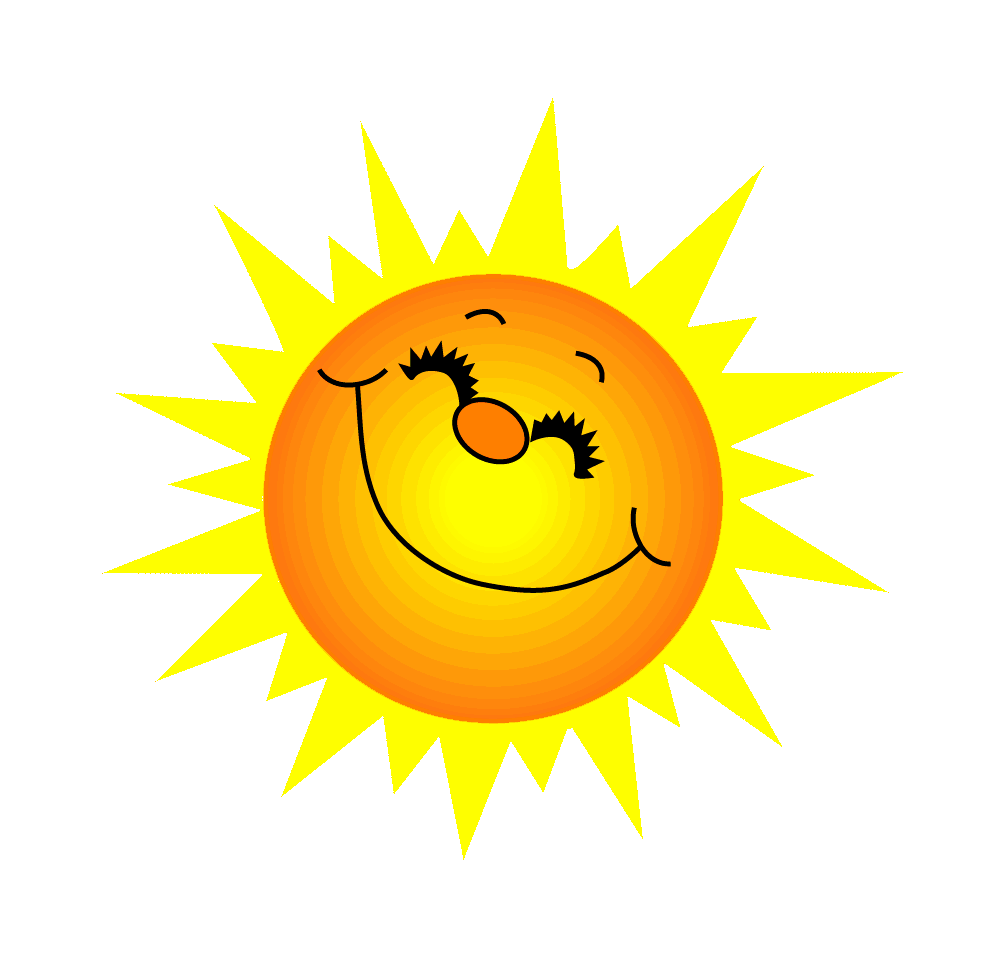 Từ nào sau đây không phải là từ chỉ đồ chơi:
A. Ô tô
B. Gấu bông
C. Cây cam
D. Lê- gô
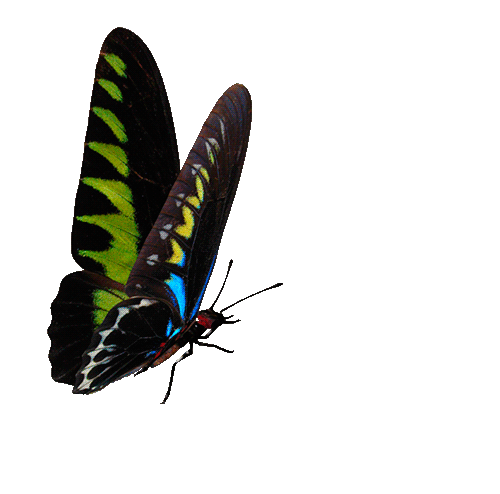 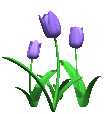 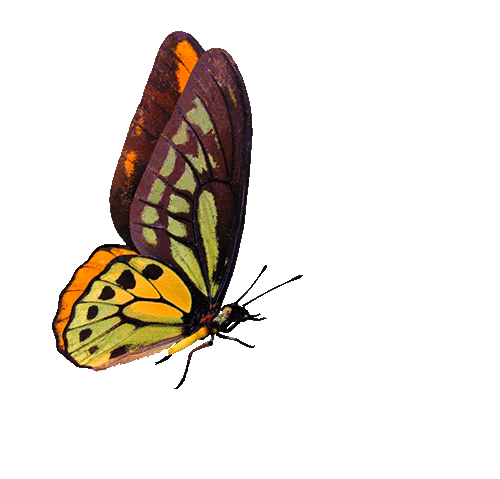 GO HOME
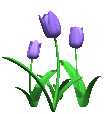 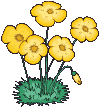 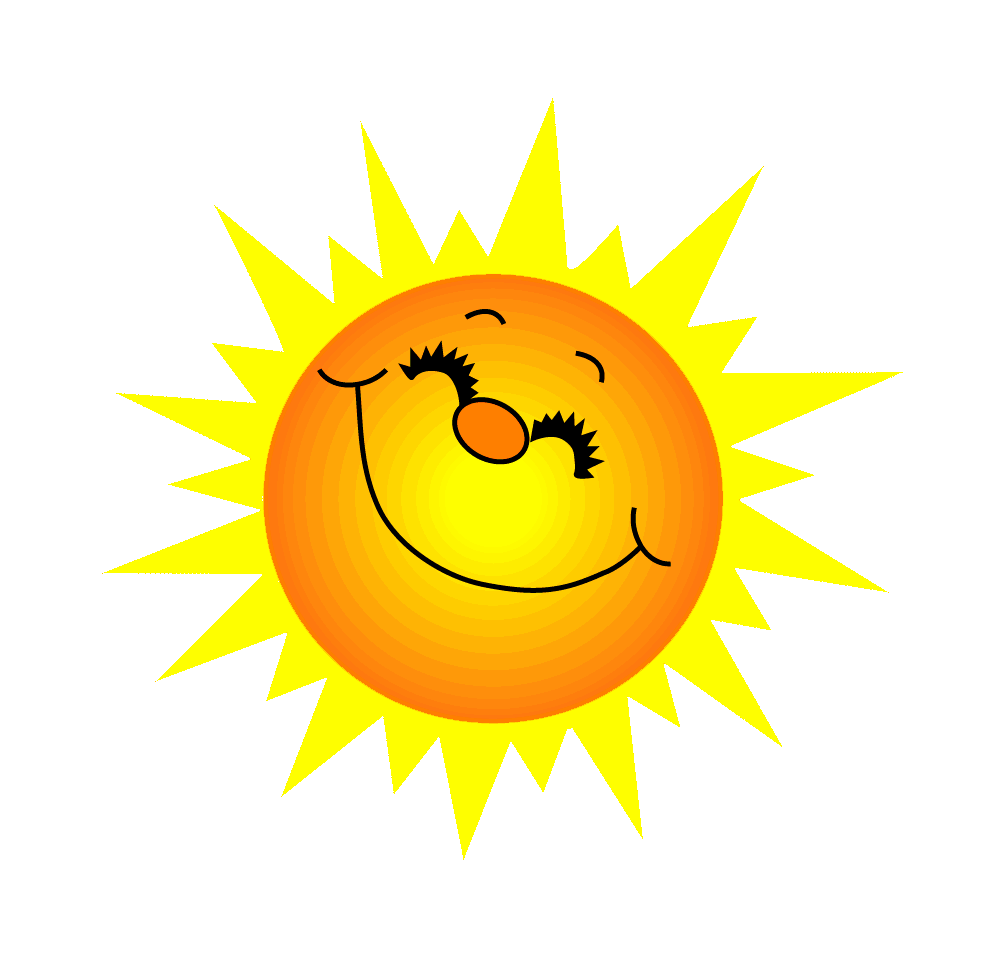 Hộp quà may mắn
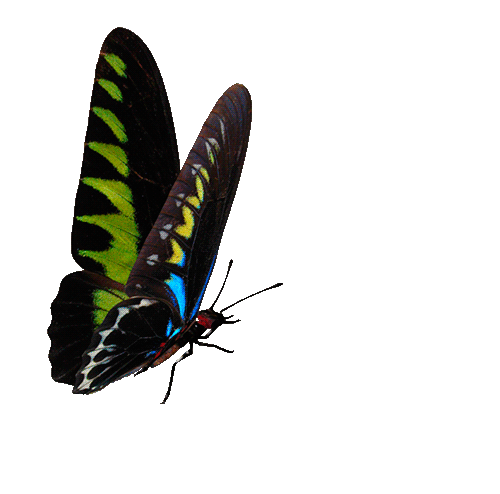 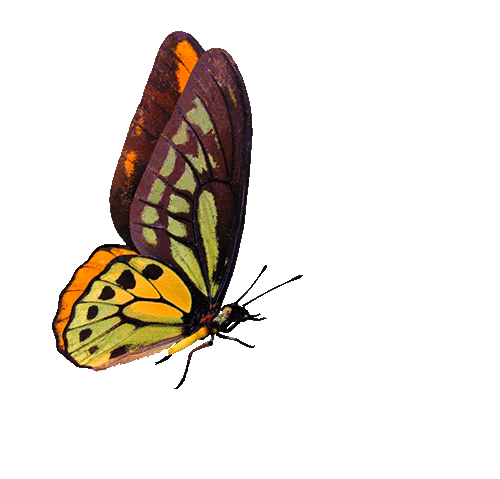 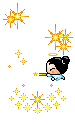 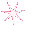 Bạn nhận được một hộp quà!
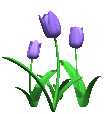 GO HOME
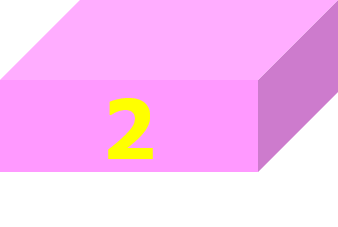 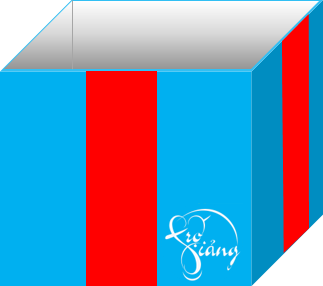 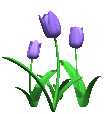 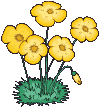 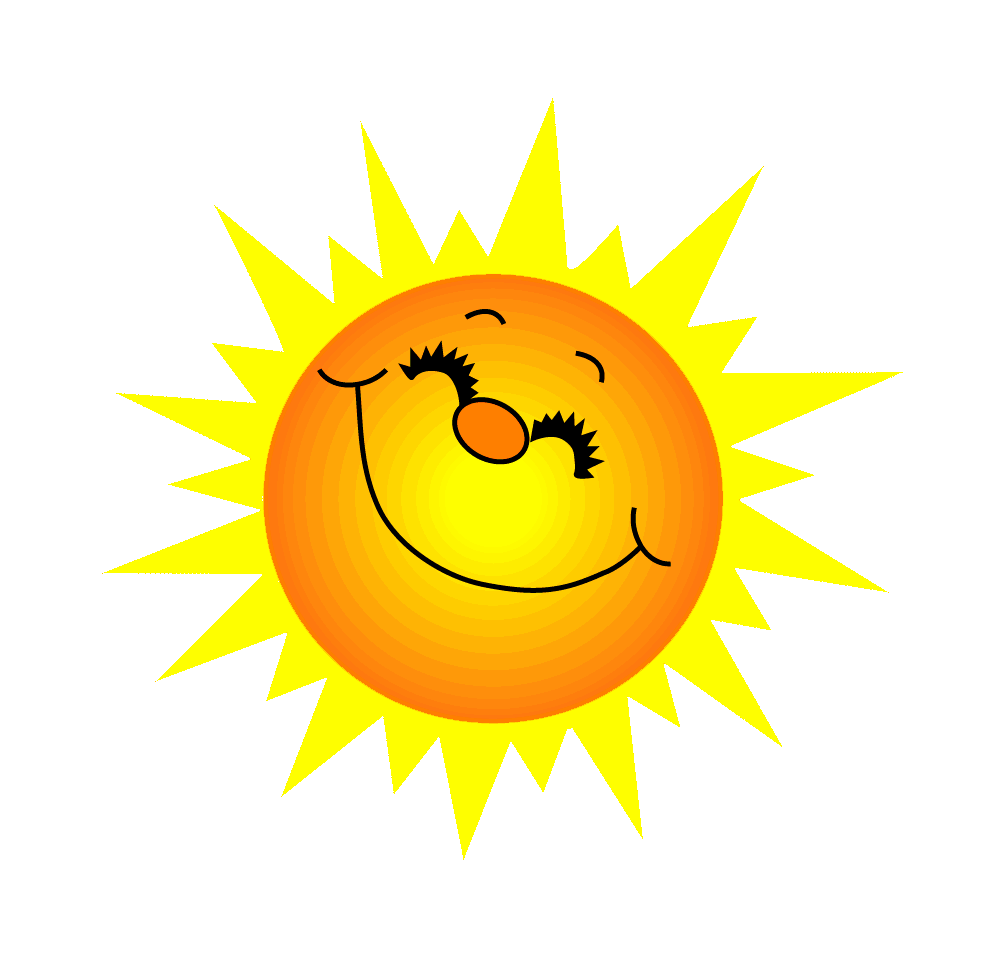 Dấu thích hợp để điền vào câu sau là:
Chúng em chơi các trò chơi rồng rắn lên mây         kéo co và mèo đuổi chuột.
A. dấu chấm (.)
B. dấu phẩy (, )
,
C. dấu hai chấm (:)
D. dấu chấm hỏi (?)
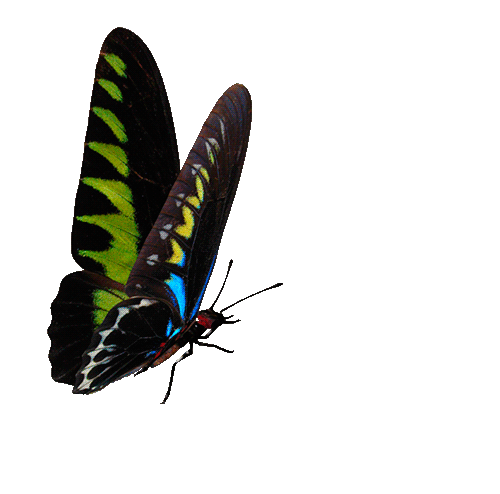 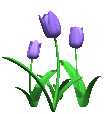 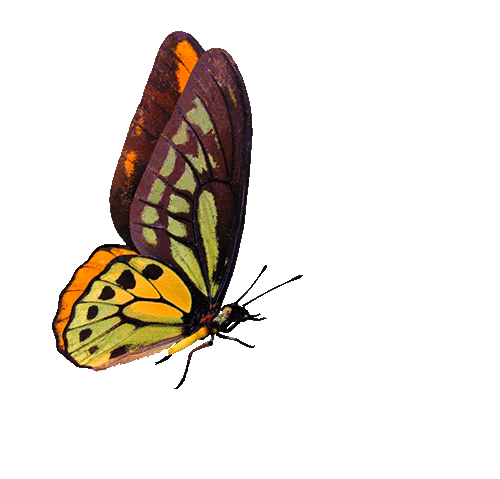 GO HOME
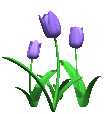 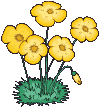 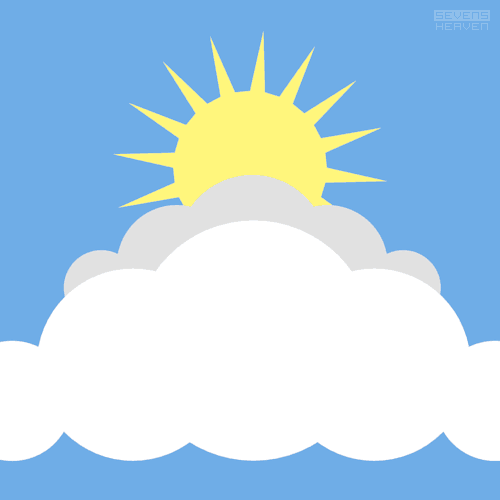 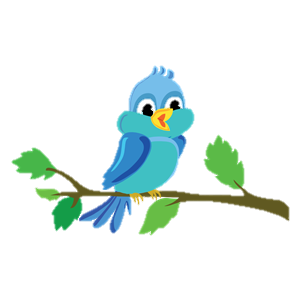 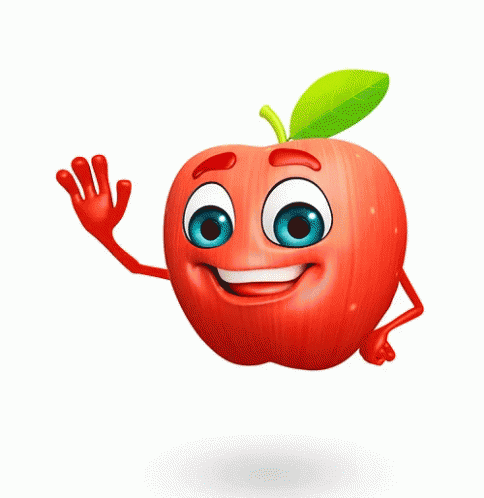 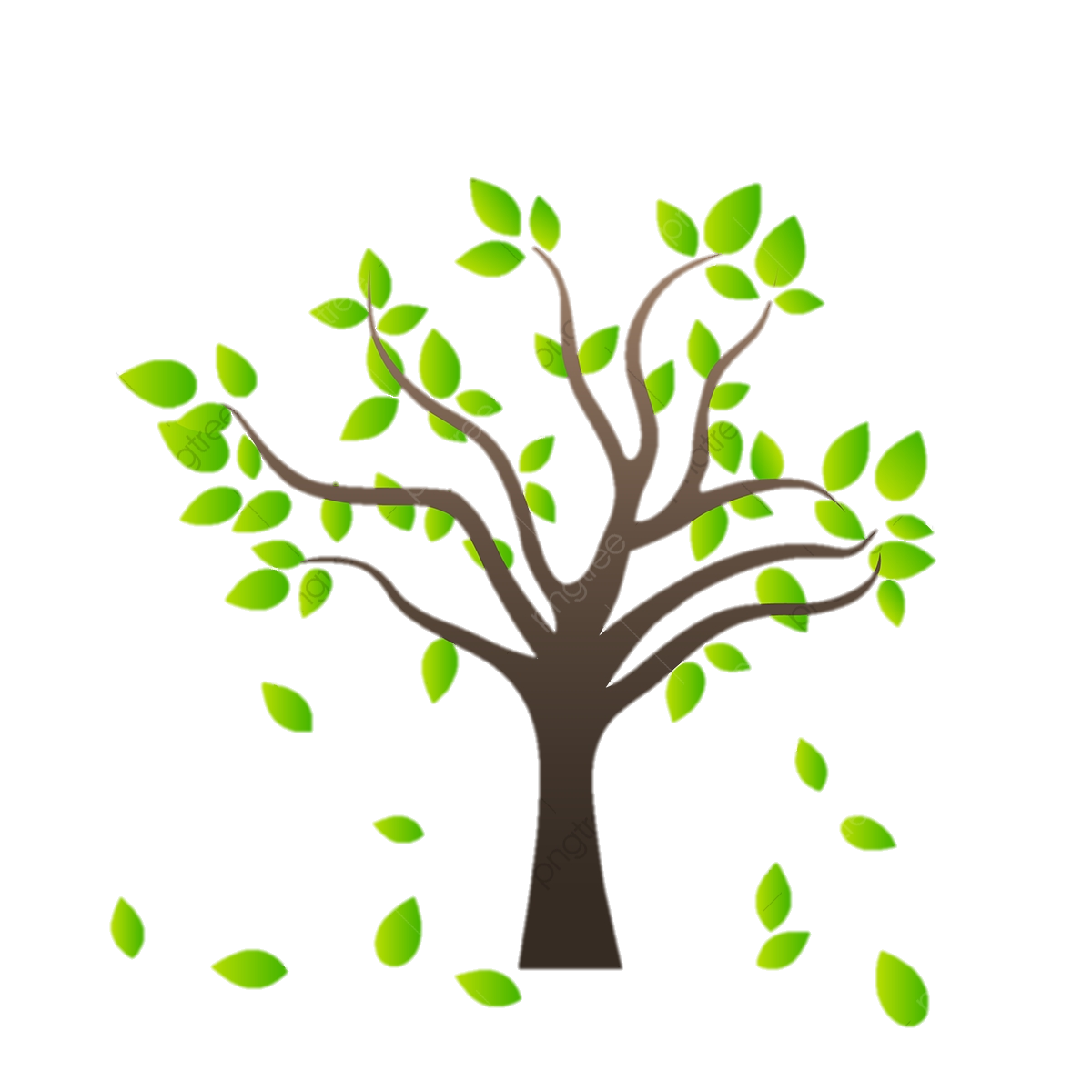 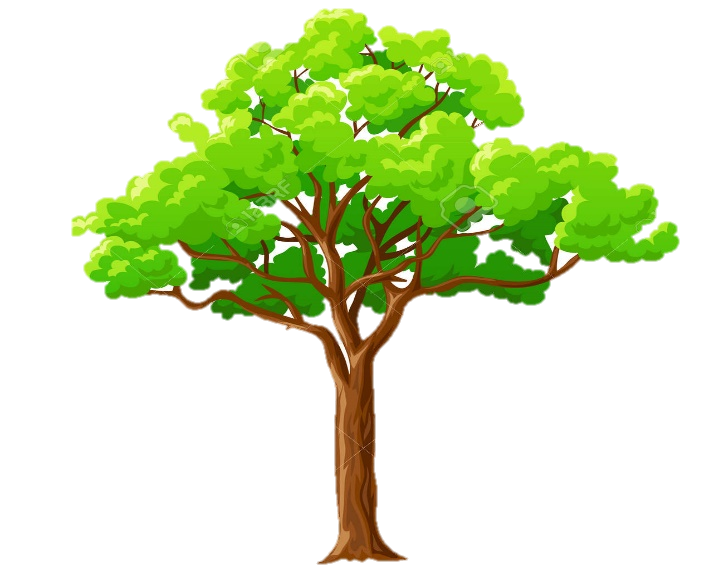 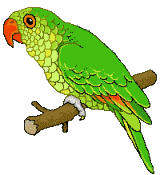 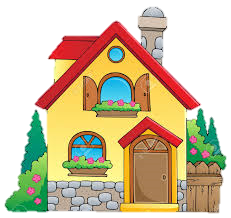 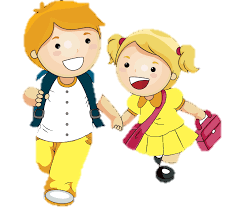 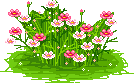 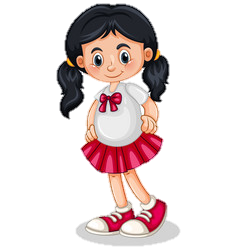 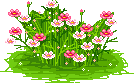 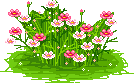 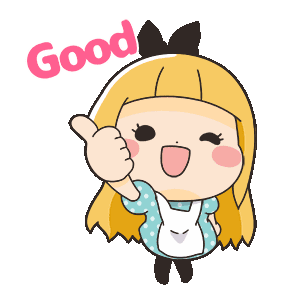 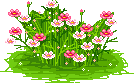 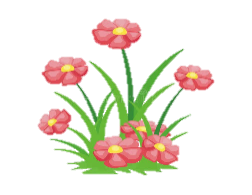 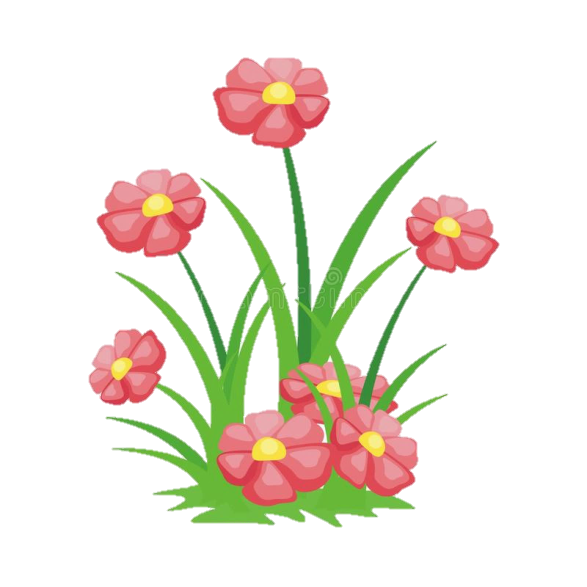 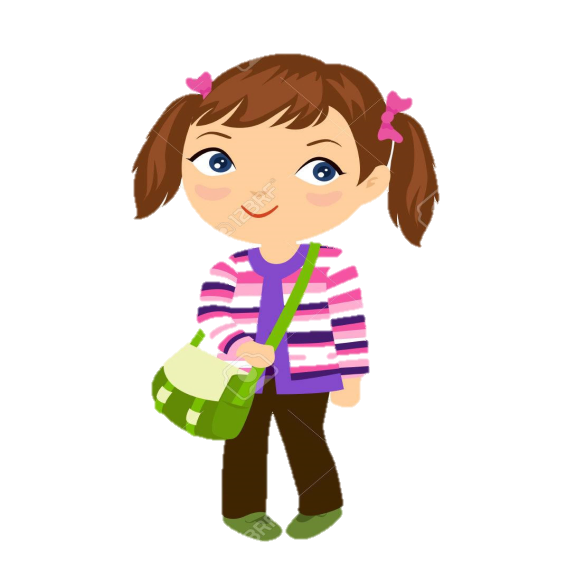 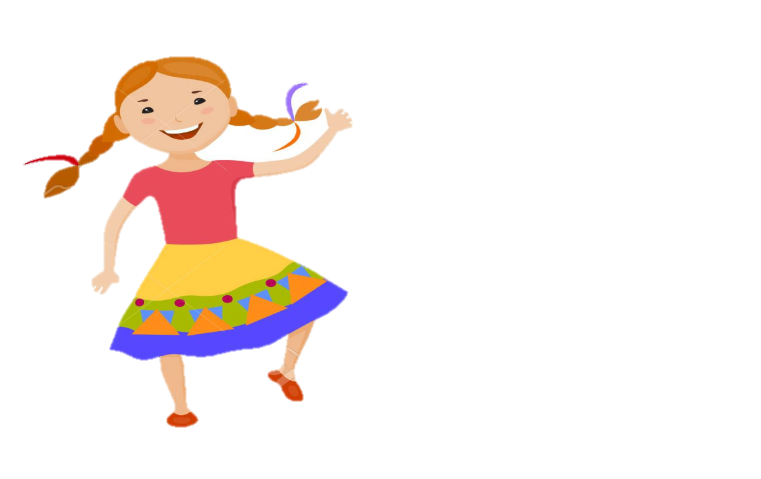 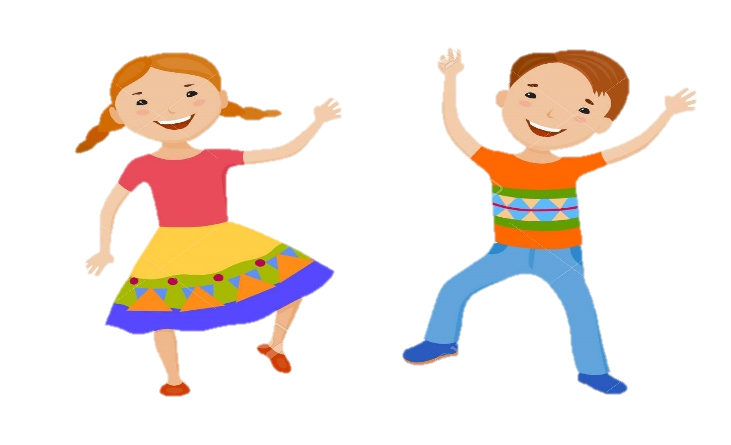 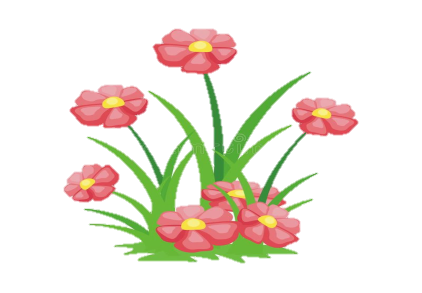 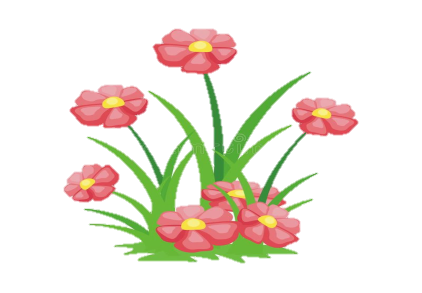 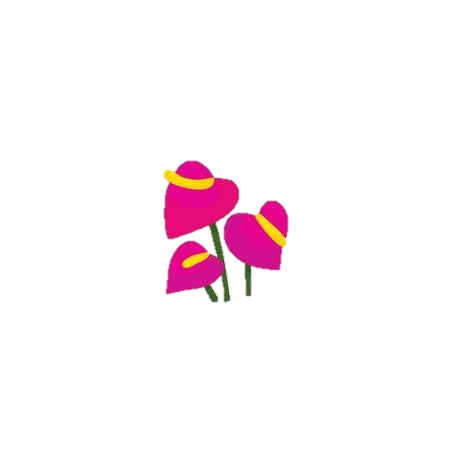 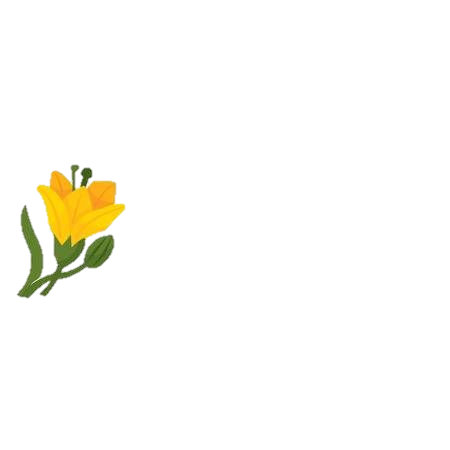 Lớp 2.7 hẹn gặp lại các cô giáo nhé!
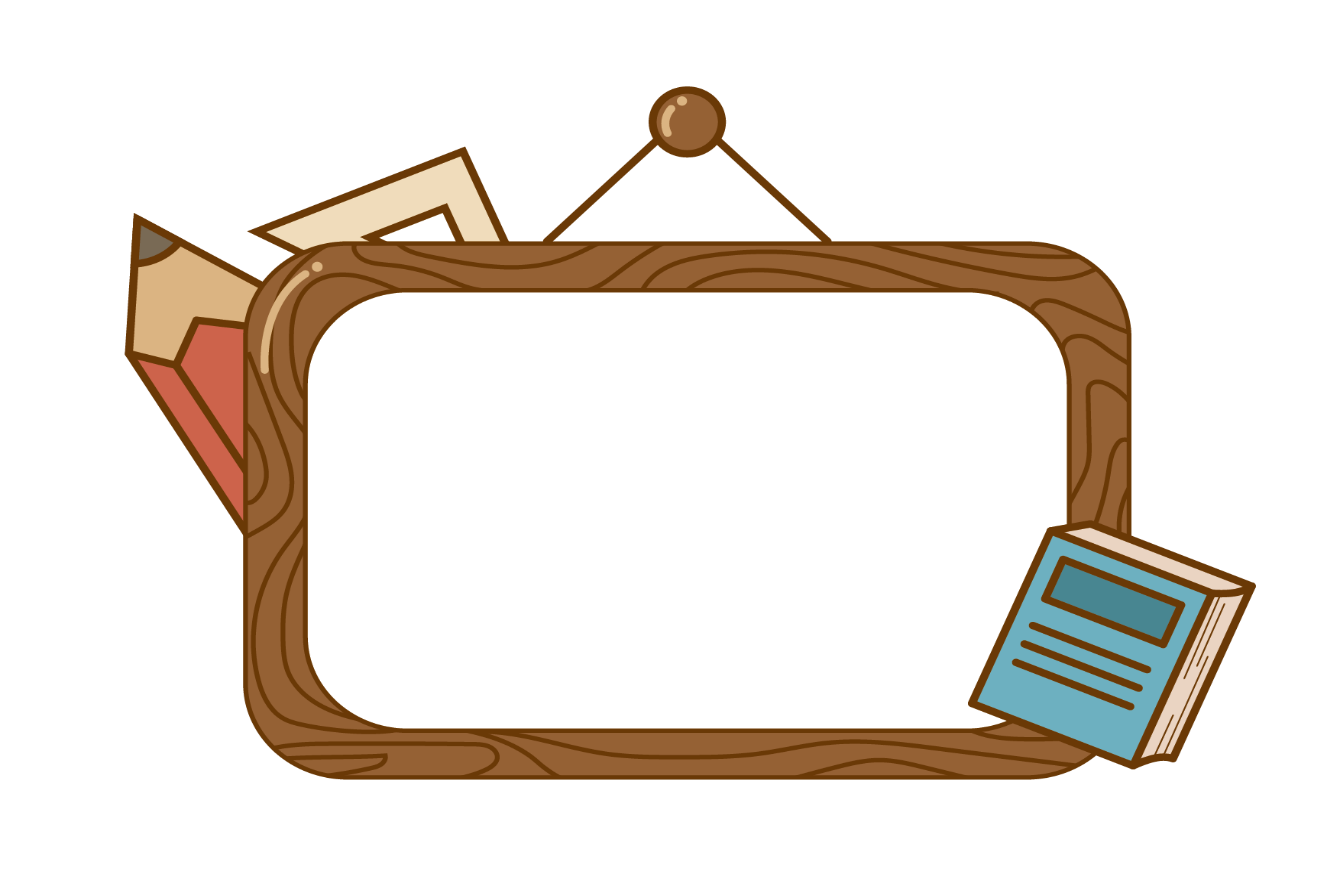 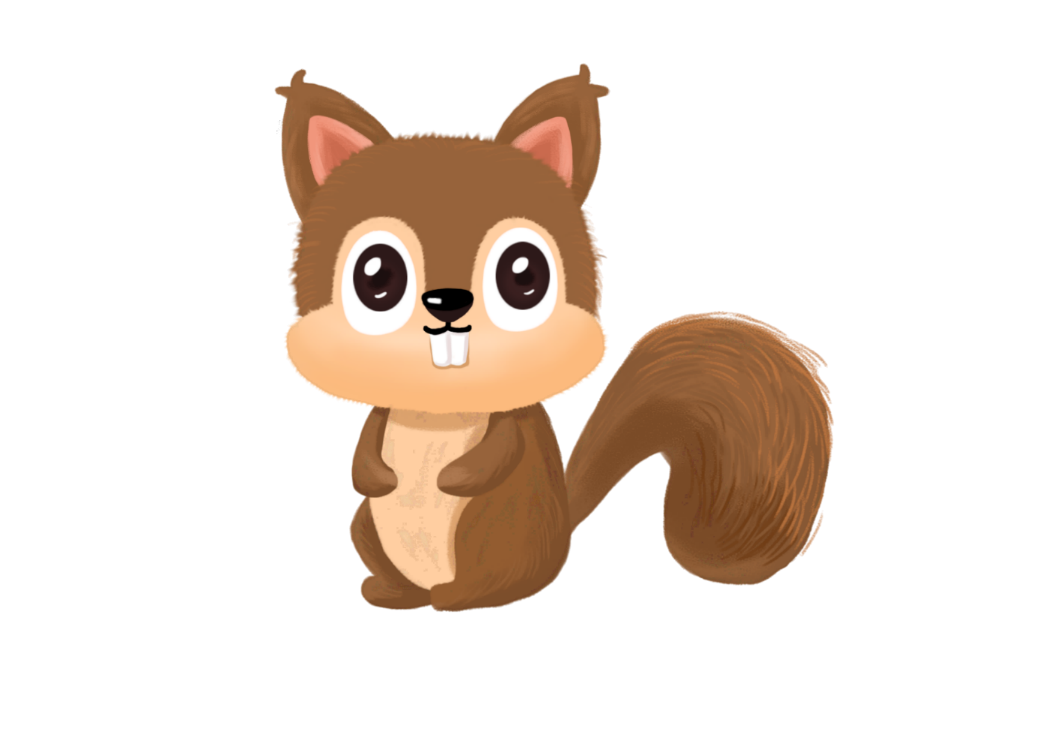 Luyện viết đoạn
1. Kể tên những đồ chơi của em. Em thích đồ chơi nào nhất? Vì sao?
2. Viết 3 - 4 câu tả một đồ chơi của em :
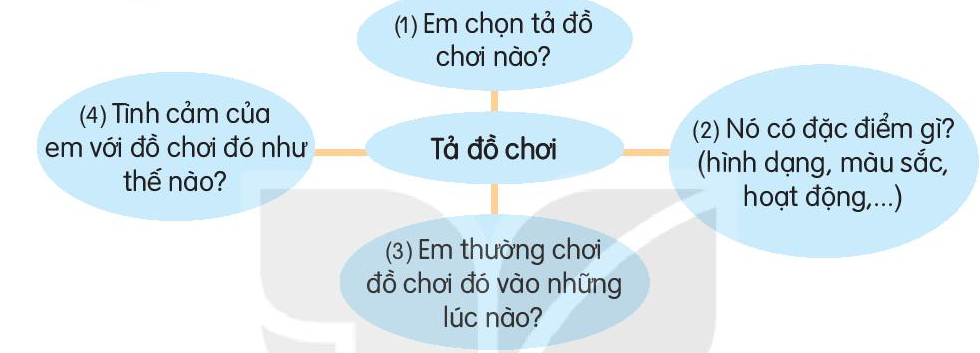 Em rất thích đồ chơi gấu bông của em. Đó là món quà mẹ mua cho em nhân dịp sinh nhật. Chú gấu bông được làm từ lông mịn, có màu trắng tinh rất xinh xắn. Gấu bông to bằng người em, em có thể dùng ôm khi đi ngủ. Với em, gấu bông như một người bạn đồng hành và chơi đùa cùng với em. Em rất yêu quý món đồ chơi này và sẽ giữ gìn nó thật cẩn thận.
Tiết 5
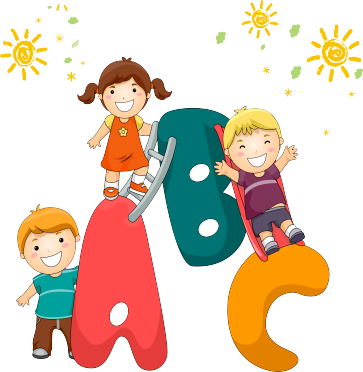 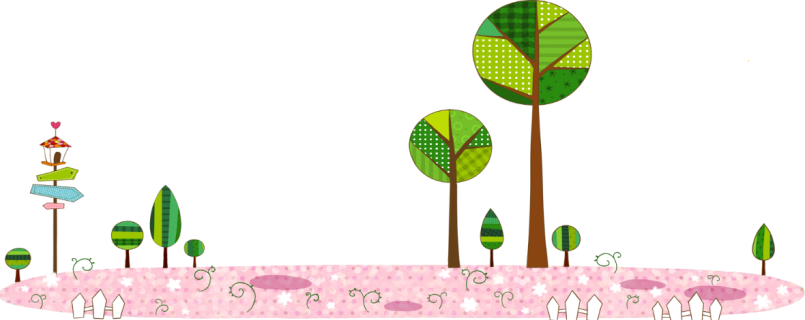 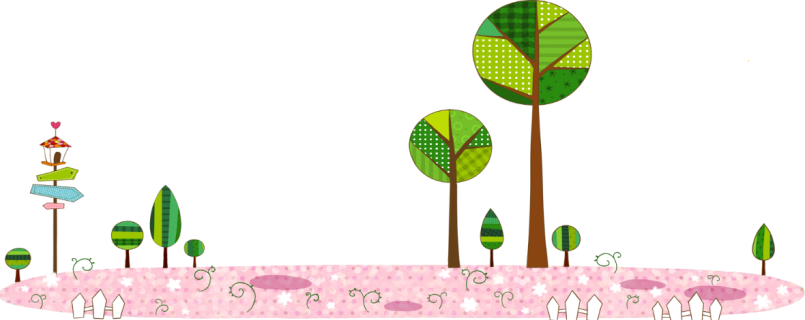 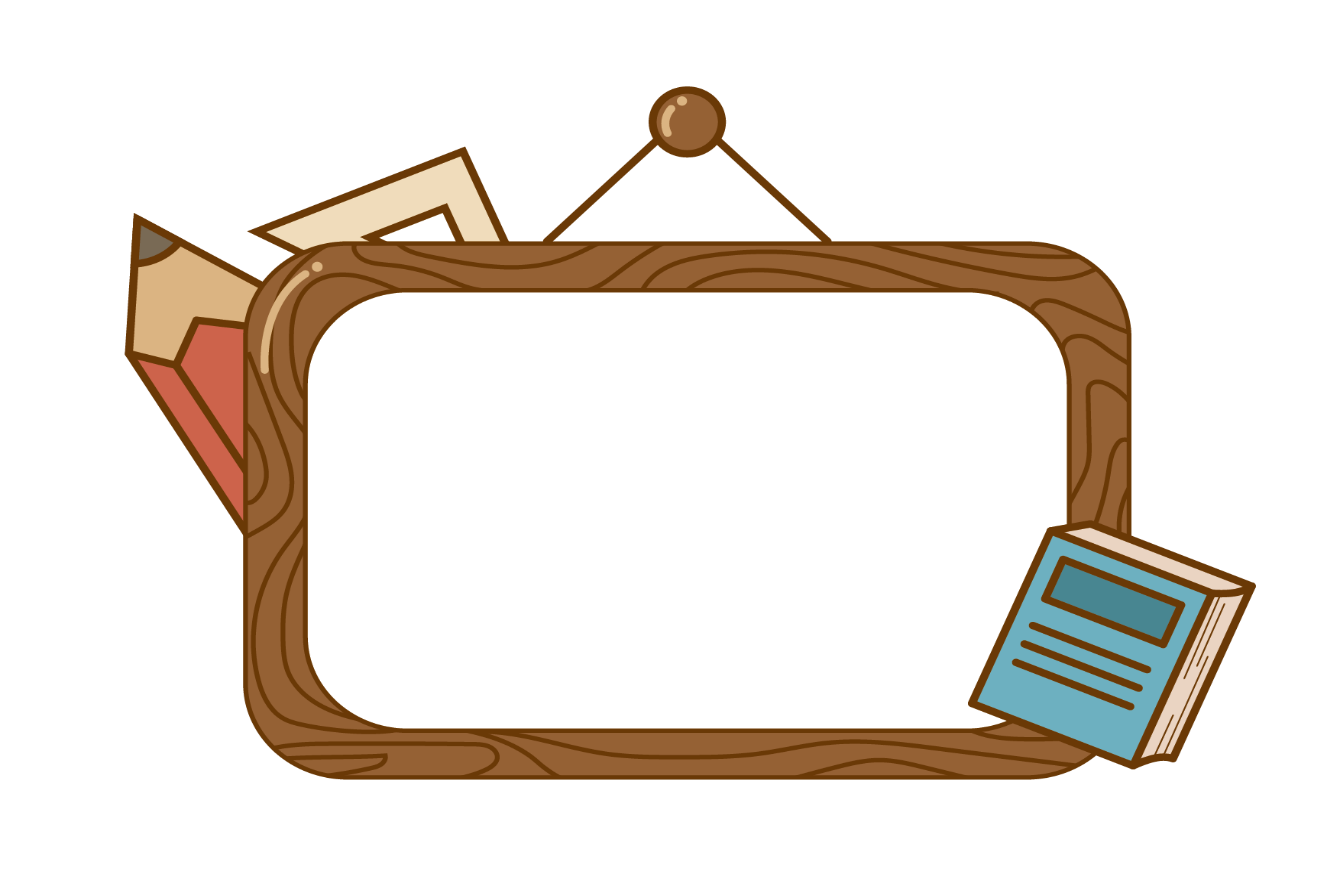 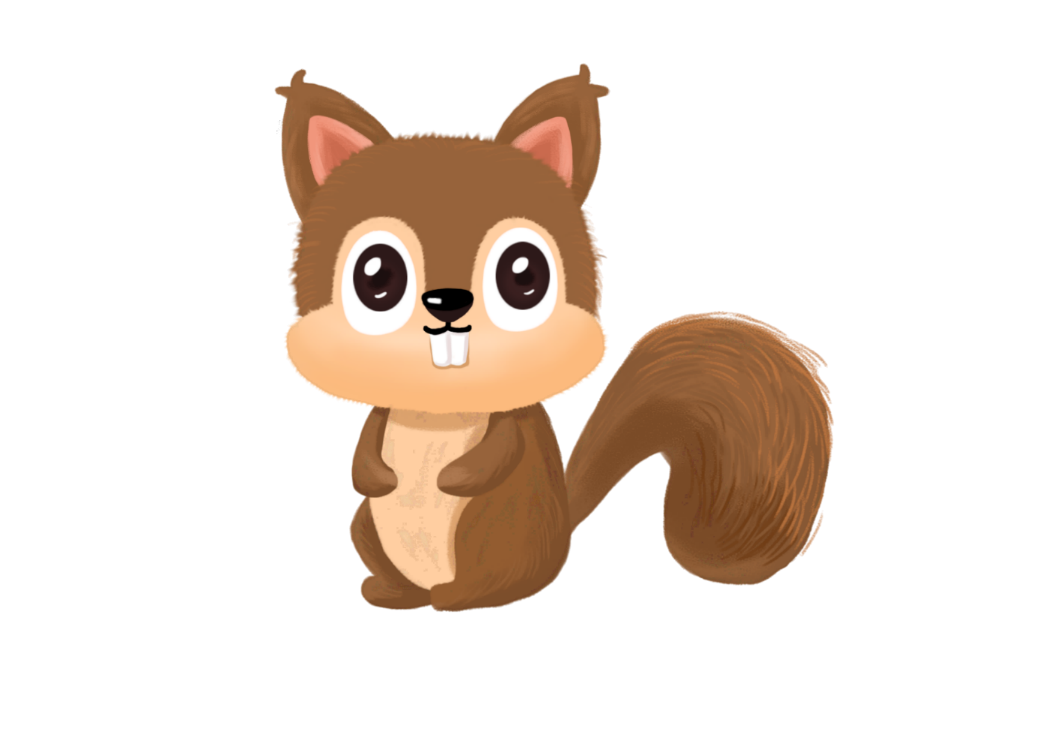 Đọc mở rộng
1. Tìm đọc một bài thơ hoặc một bài đồng dao về một đồ chơi, trò chơi :
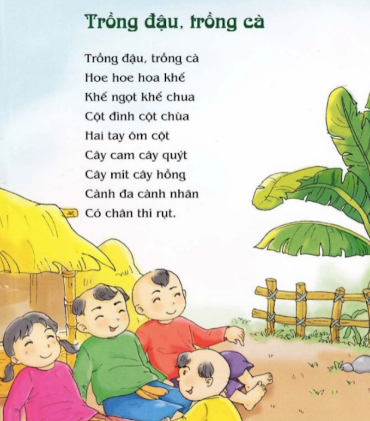 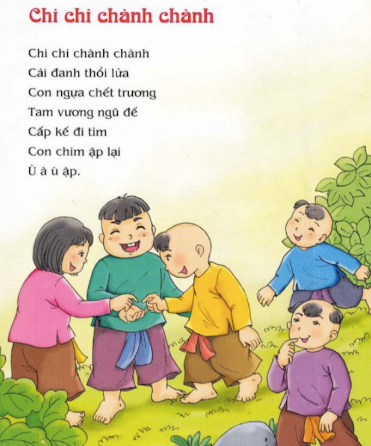 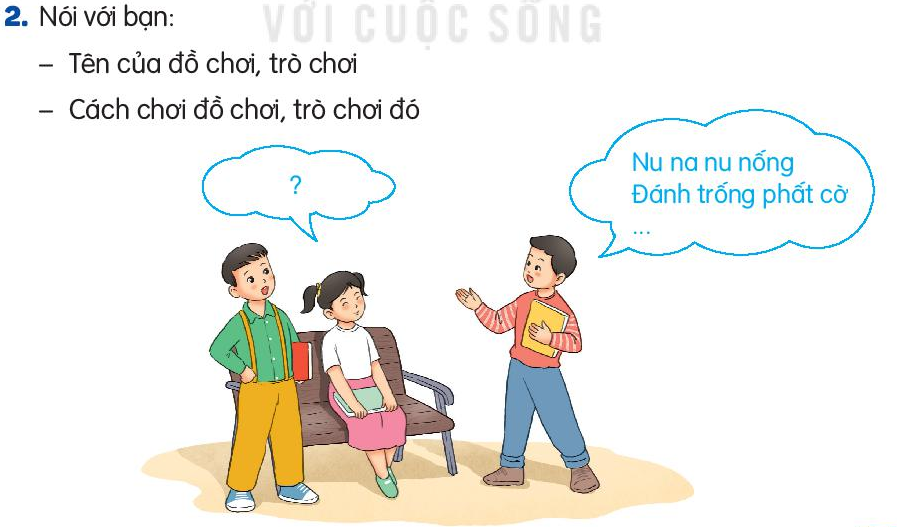 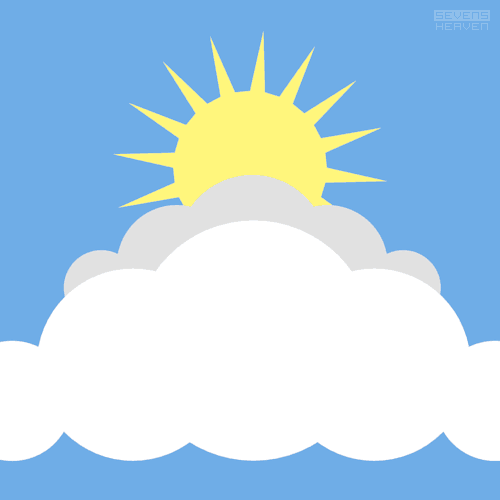 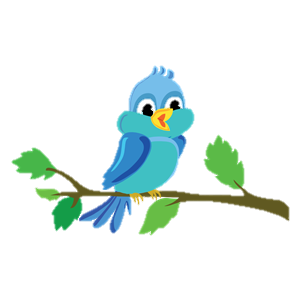 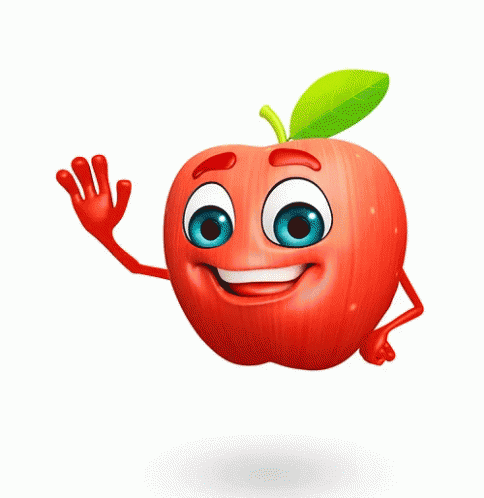 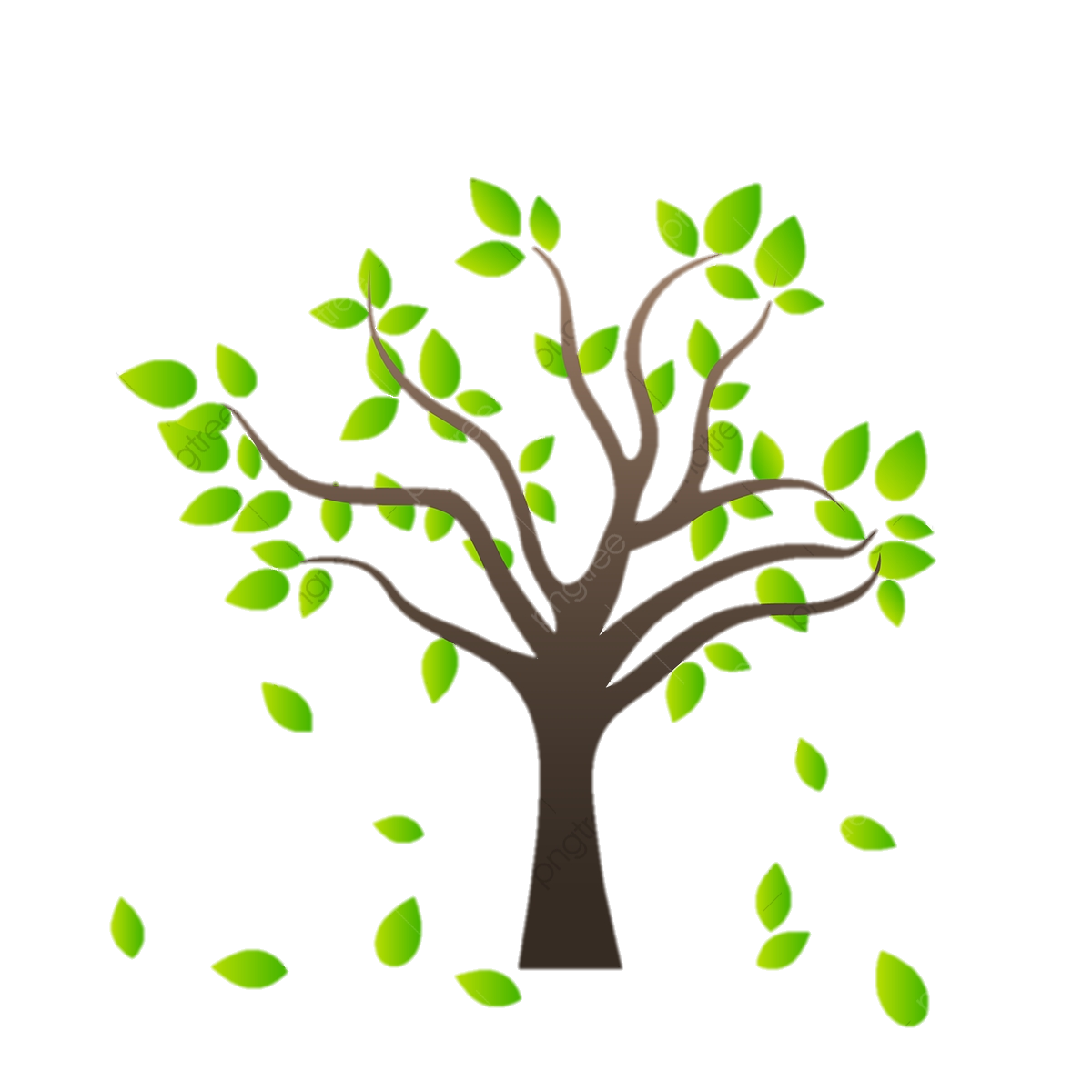 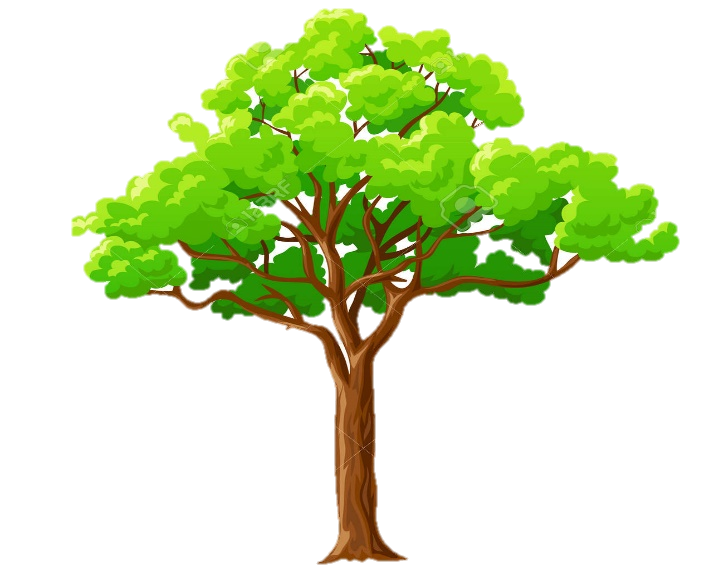 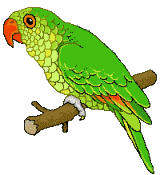 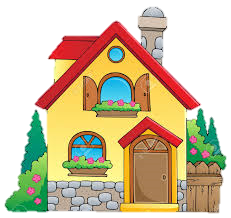 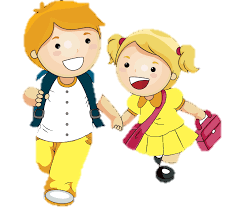 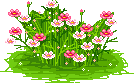 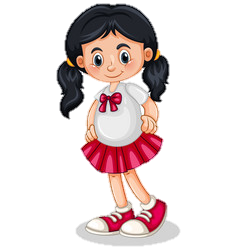 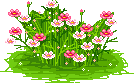 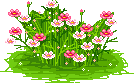 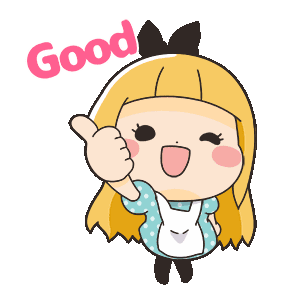 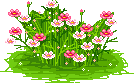 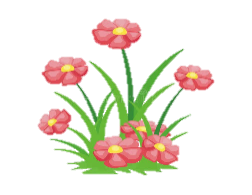 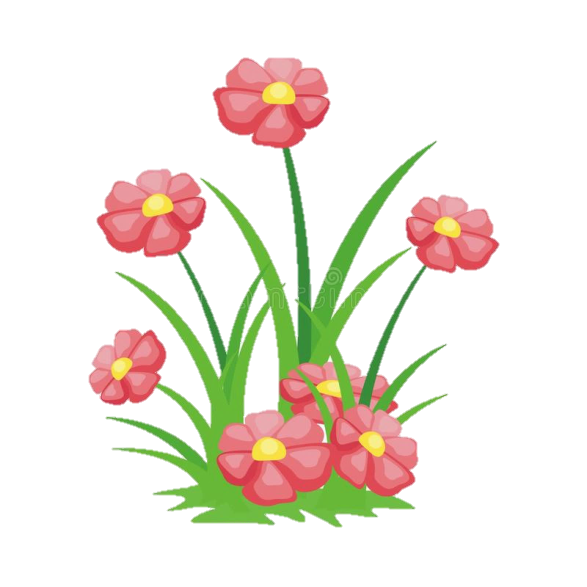 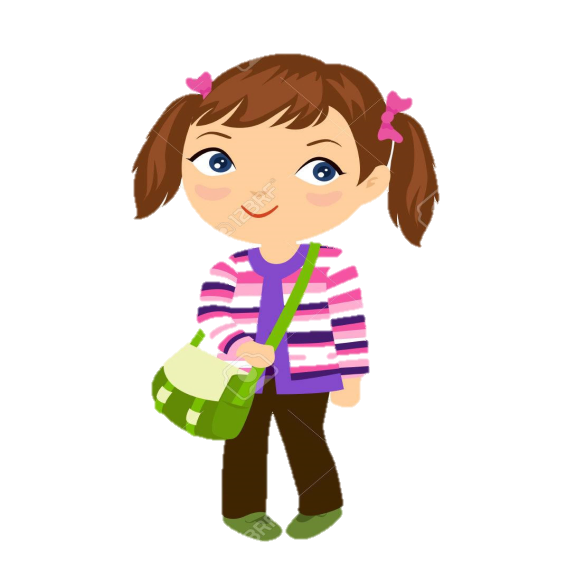 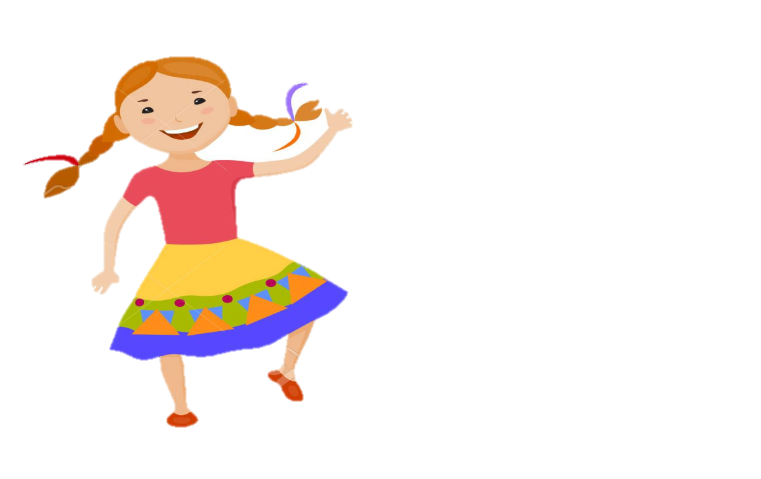 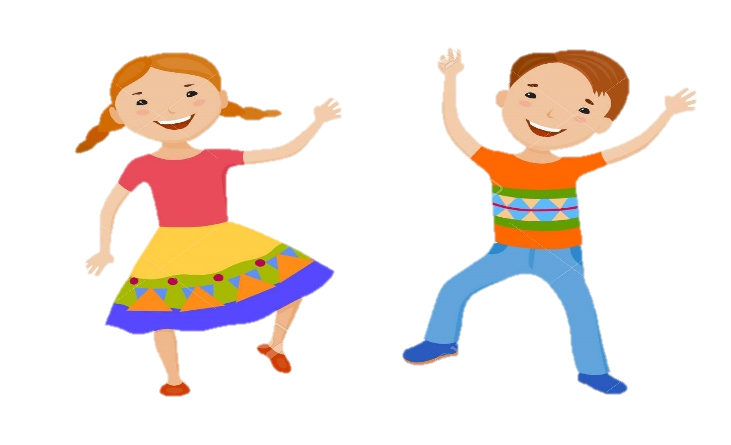 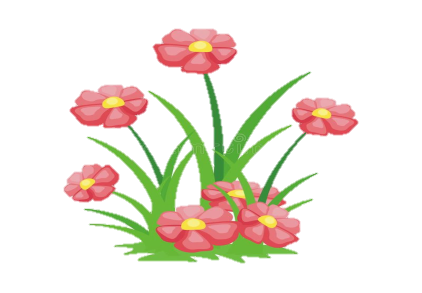 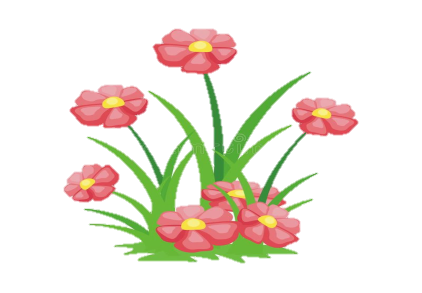 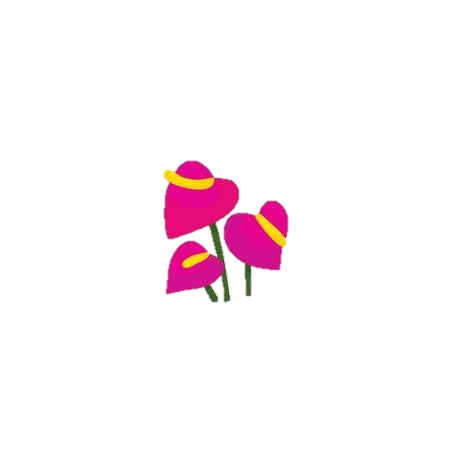 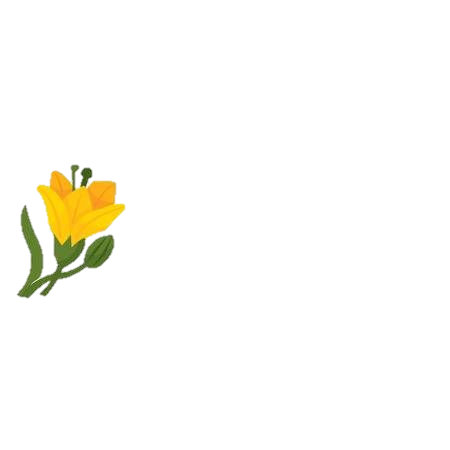 Lớp 2.7 hẹn gặp lại các cô giáo nhé!